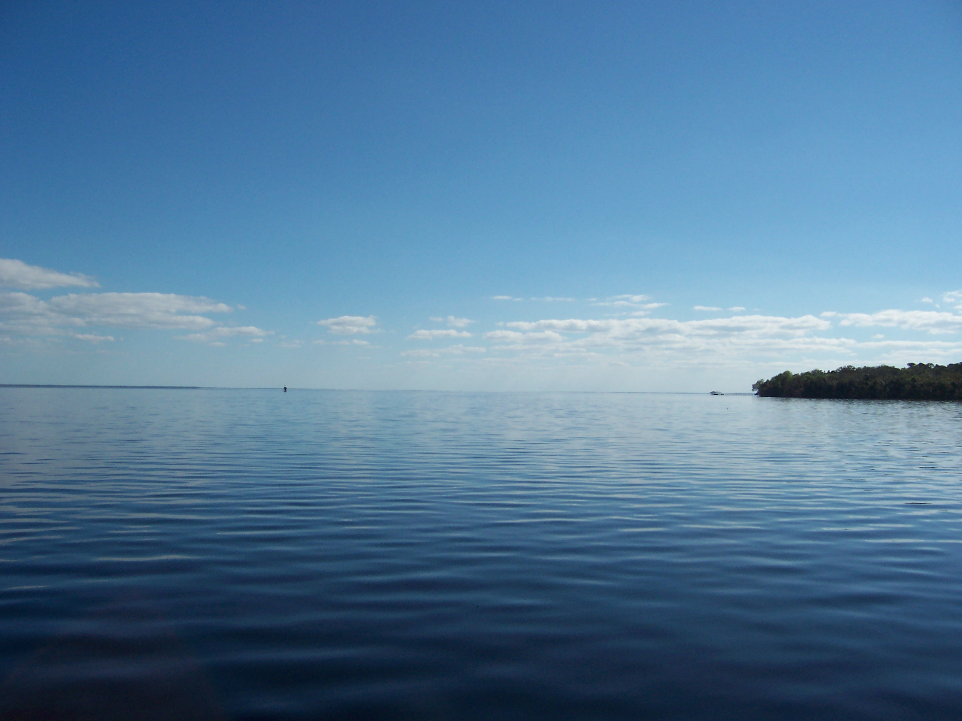 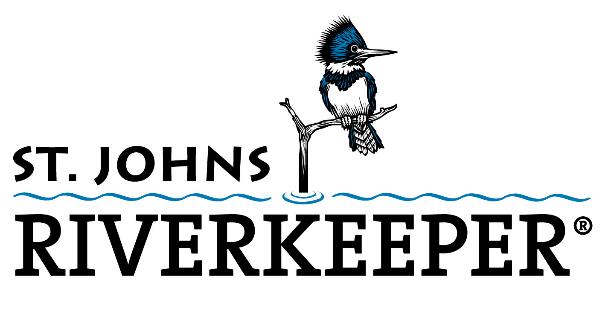 Jimmy Orth
Executive Director
REVISED HUMAN HEALTH-BASED CRITERIA
FDEP revised 43 existing HHC

Approximately half of the revised criteria are higher than the existing criteria

Proposed HHC for 39 new compounds

Limits for at least 66 of the 82 chemicals are higher than the EPA-recommended limits
LESS PROTECTIVE MODEL
Probabilistic Model – Less Conservative, Higher Limits

Deterministic Model – More Conservative, Recommended by EPA

FDEP used the Probabilistic Model
HIGHER RISK LEVELS
EPA recommends risk level of one in one million (1:1,000,000) for the 90th percentile of the population

FDEP chose risk level of one in one million (1:1,000,000) for the average Floridian

FDEP also chose less protective risk levels for many of the individual chemicals
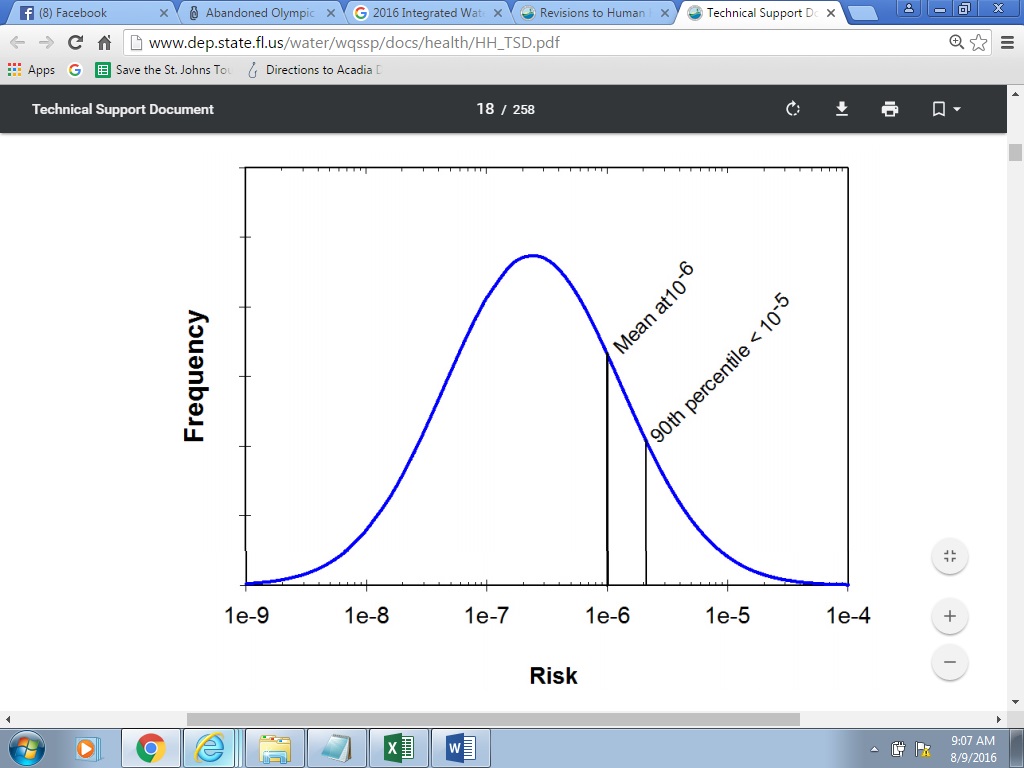 EPA RECOMMENDATIONS
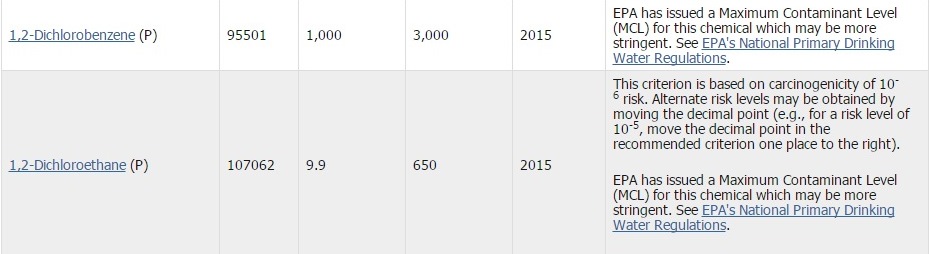 FDEP PROPOSED CRITERIA
HIGHER FISH CONSUMPTION RATE (FCR)
Current criteria based on 6.5 grams/day

National FCR (90th percentile) = 22 g/day

Florida Atlantic Region =    29.17 g/day

Subsistence fishers = 142.4 g/day or about one  5-ounce meal of Florida fish per day

Increased fish consumption = more chemicals ingested = higher risk for cancer
HIGHER FISH CONSUMPTION RATE
Current criteria based on 6.5 g/day

National FCR (90th percentile) = 22 g/day

Florida Atlantic Region =    29.17 g/day

Subsistence fishers = 142.4 g/day or about one  5-ounce meal of Florida fish per day

Increased fish consumption = more chemicals ingested = higher risk for cancer
HIGHER FISH CONSUMPTION RATE
Chance of cancer for “regular (weekly) consumers of Florida fish” would increase to one in a hundred thousand (1:100,000) 

Subsistence fishers and those who eat fish more frequently would be exposed to a risk level of up to one in ten-thousand (1:10,000)
SYNERGISTIC INTERACTION
According to FDEP: “A chemical-by-chemical assessment of risk, as conducted in this analysis, could underestimate risks from more than one chemical in combination.”

Exposure to more than one contaminant at the same time can “produce a cumulative or even synergistic toxicity.”

Halifax Project, an international consortium of 174 scientists from 26 countries, concluded that some chemicals considered non-carcinogenic in isolation may increase cancer risk when present in the environment in certain mixtures.
WHO BENEFITS?
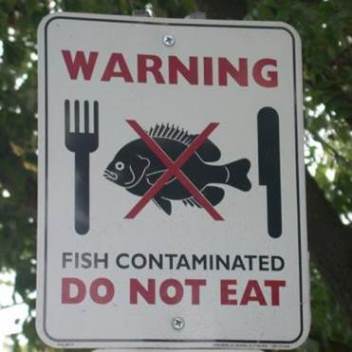